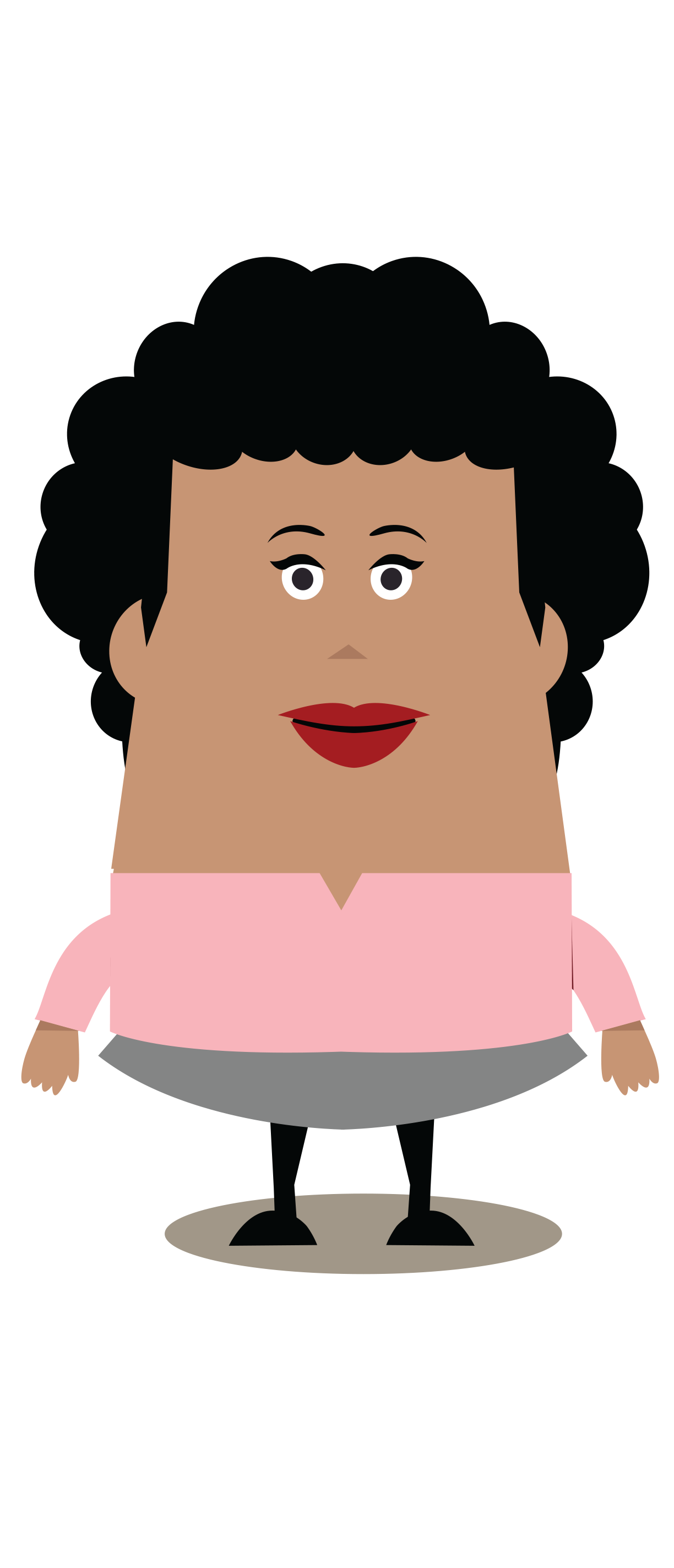 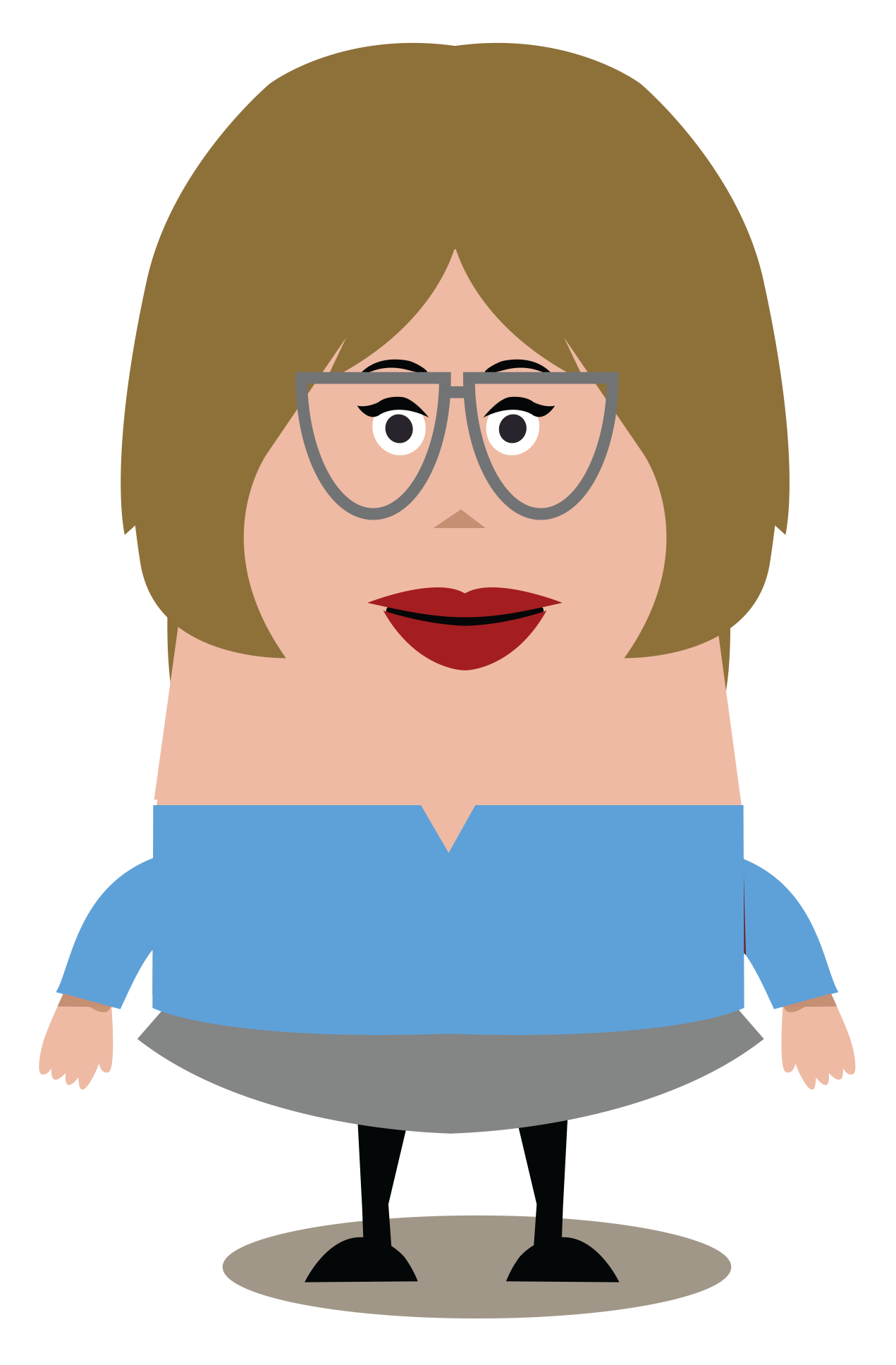 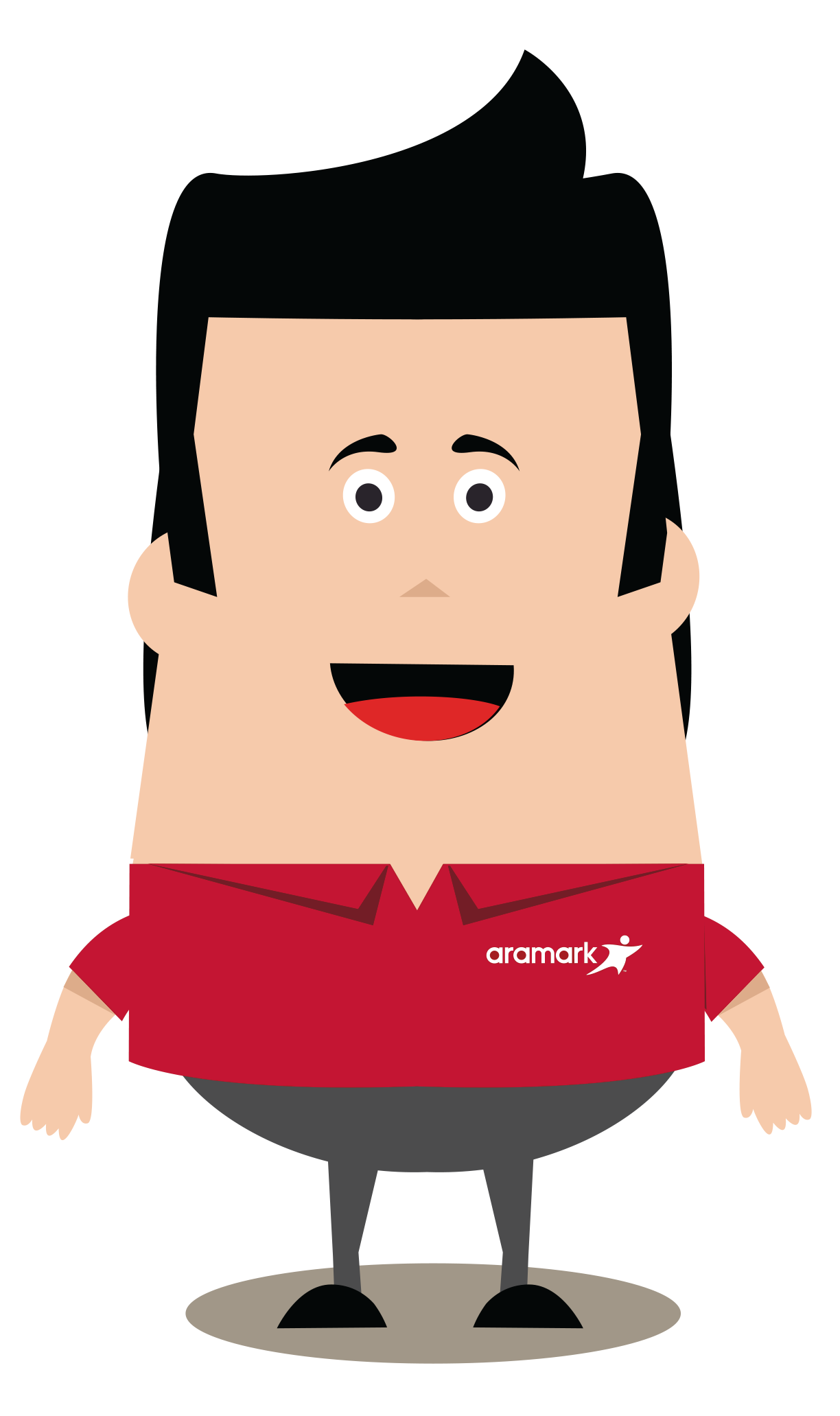 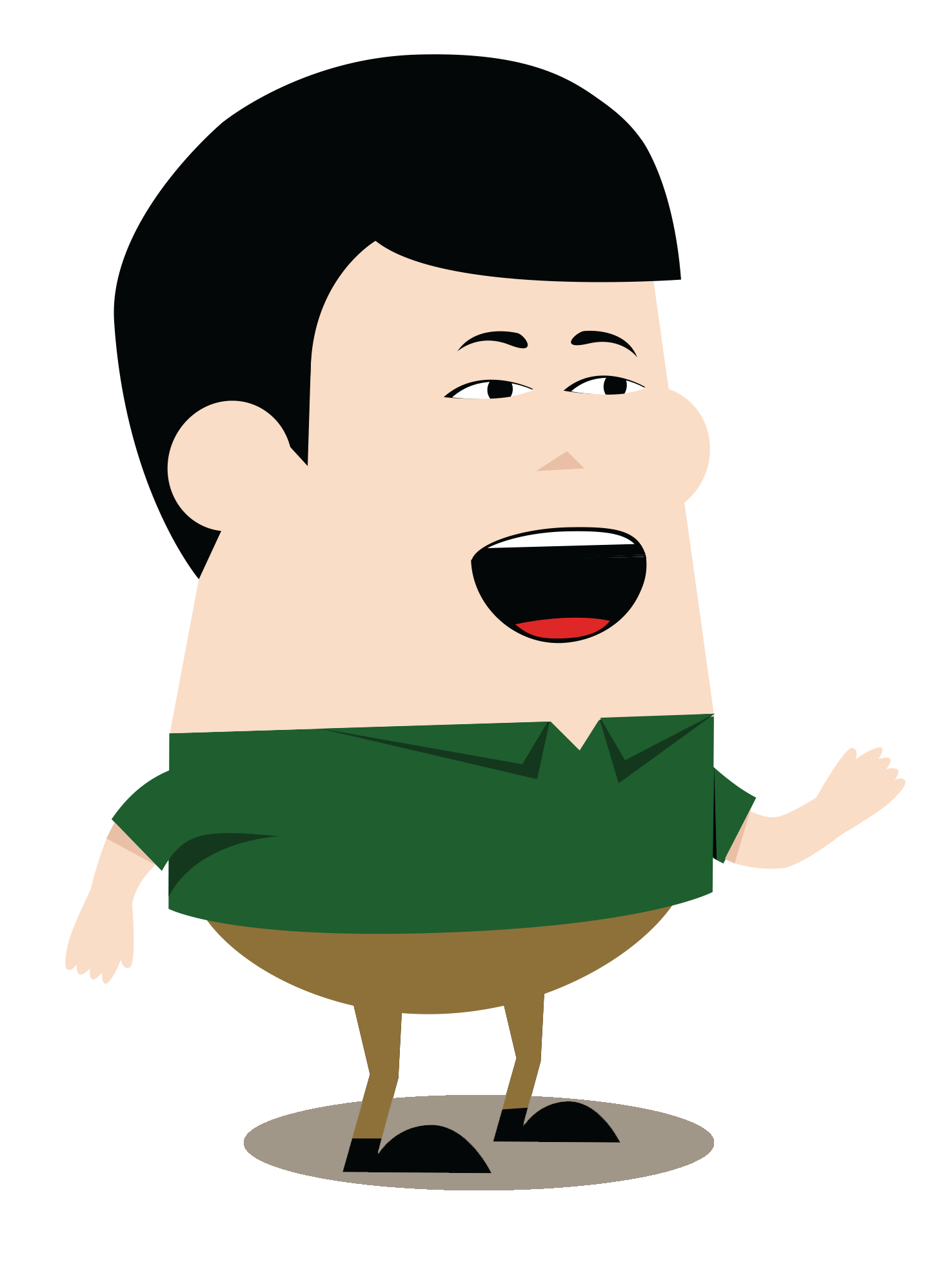 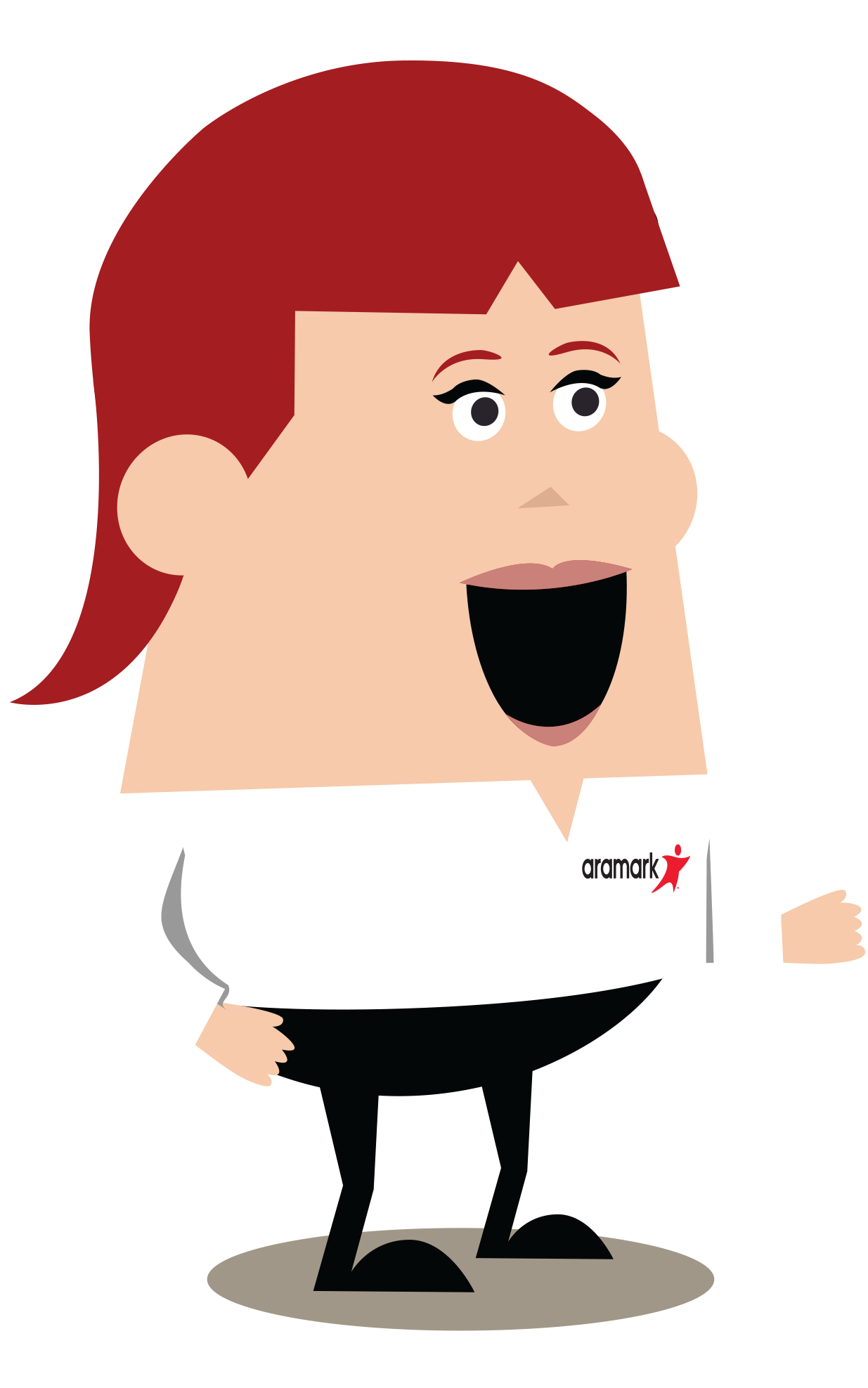 2019 직원 몰입도 조사(We Heard You 미팅 가이드)
<팀명>
[Speaker Notes: We Heard You 미팅 가이드의 목적: 이 가이드를 사용하여 “We Heard You” 세션을 진행할 수 있습니다. 이 가이드는 관리자 및 지점/팀 직원 대상으로 사용할 수 있습니다. 가능한 내용을 작성한 후 이 세션을 시작하시기 바랍니다.

가이드에 참고사항이 제공됩니다.

해야 할 일: “We Heard You” 세션을 진행하기 전에 <팀명>을 작성 하십시오.]
몰입도 조사 목표
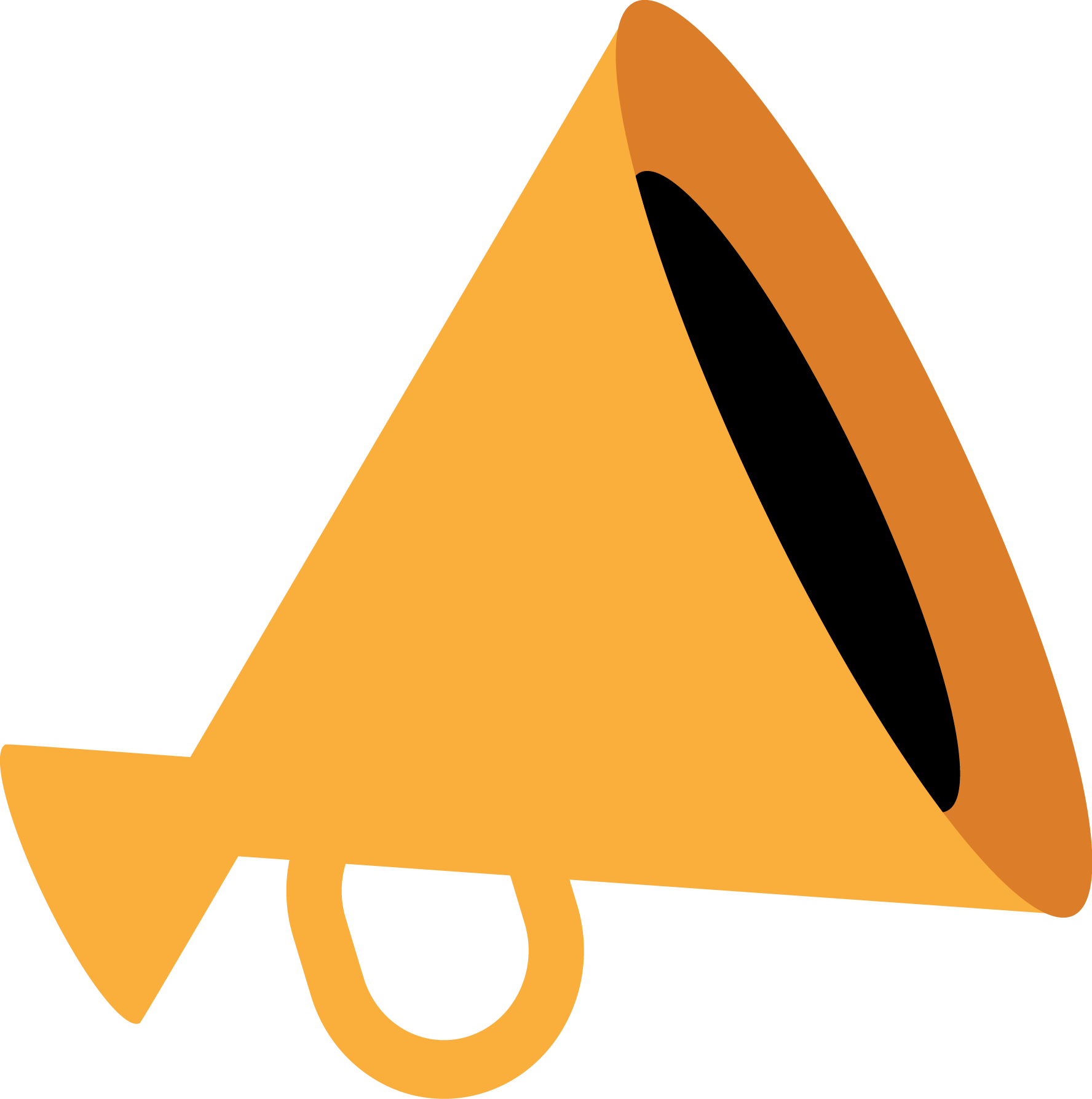 Aramark 글로벌 몰입도 조사를 통해 모든 직원이 각자의 다양하고 솔직한 의견을 제시 할 수 있는 기회를 갖게 됩니다.
경영진
직원 지원/리소스
도구 및 프로세스
교육 및 개발

몰입도 조사 결과를 통해 직원들의 사고 방식과 인식에 대한 동향을 파악 할 수 있습니다.

경영진은 주요강점과 기회요인을 파악하여 조직 효율성을 높일 수 있게 됩니다.
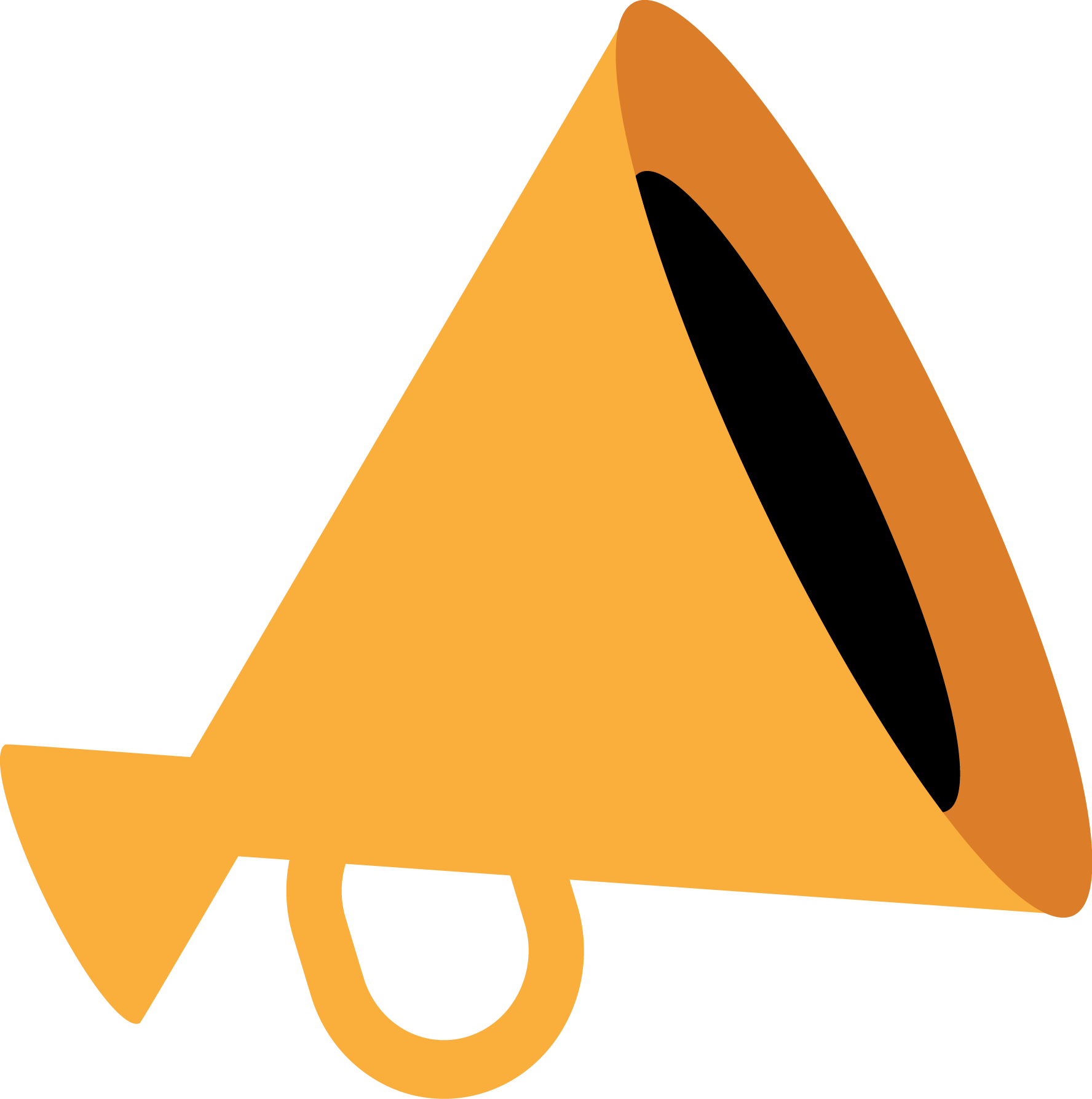 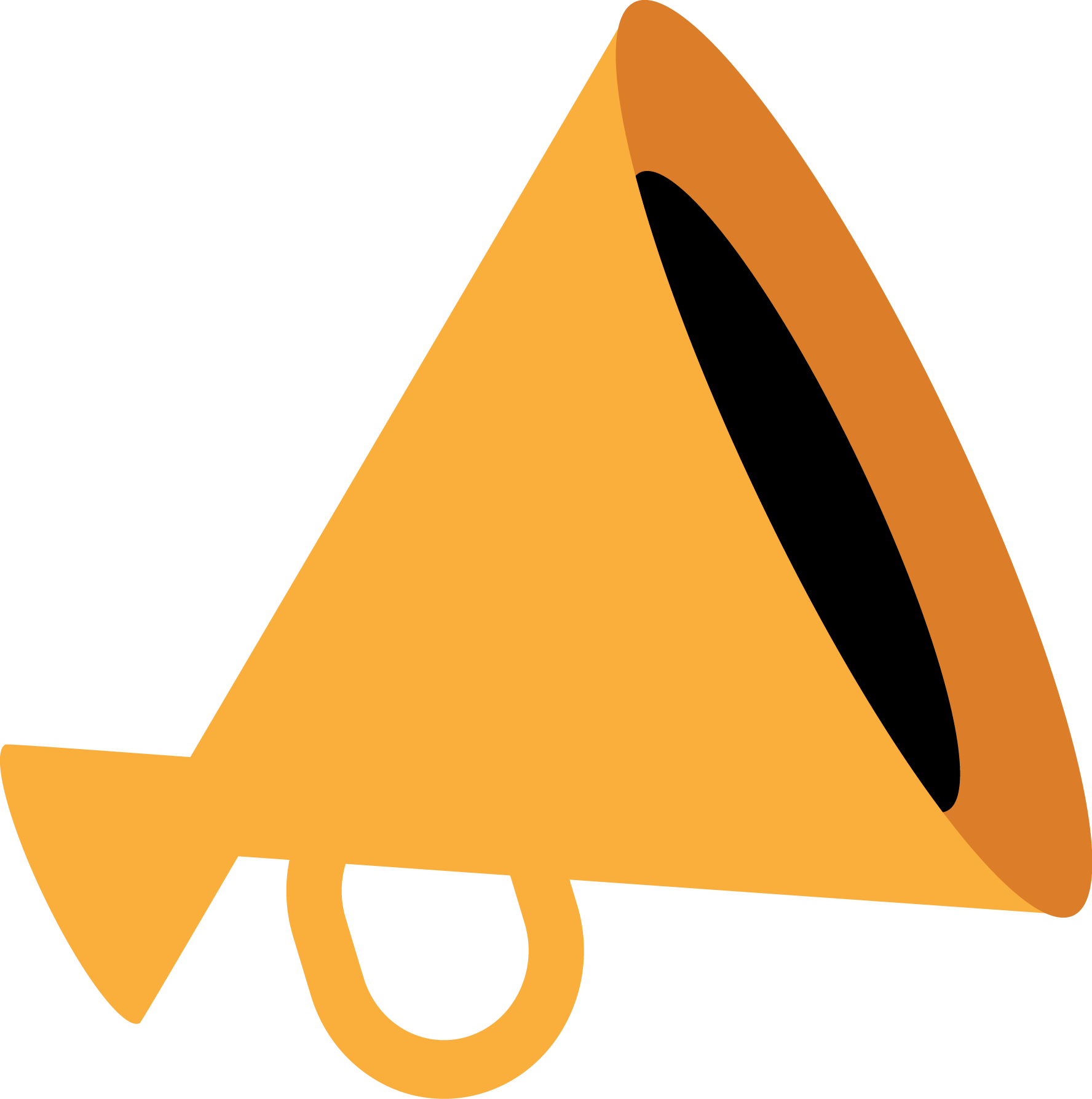 [Speaker Notes: 해야 할 일: 팀원들과 함께 몰입도 조사 목표를 리뷰합니다.

참고: 
몰입도 조사의 목적에 대해 설명하시고, 우리 조직은 몰입도 결과를 활용하여 직원 효율성을 개선하기 위해 노력하고 있음을 토론합니다.]
설문조사 실시
몰입도 조사 과정
결과 분석 및 해석
액션 플랜 follow up및 팀원과 공유
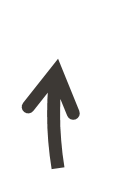 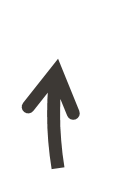 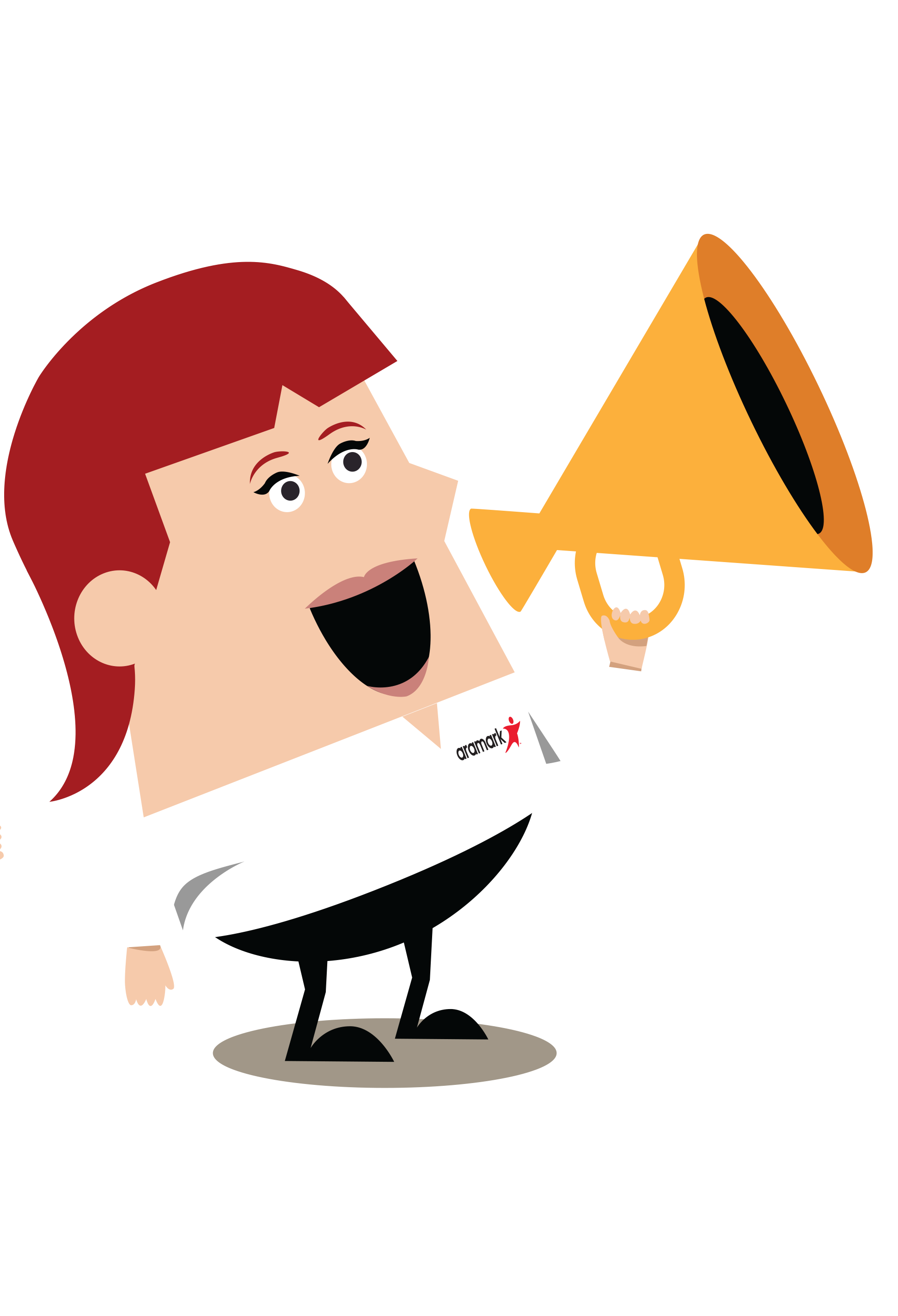 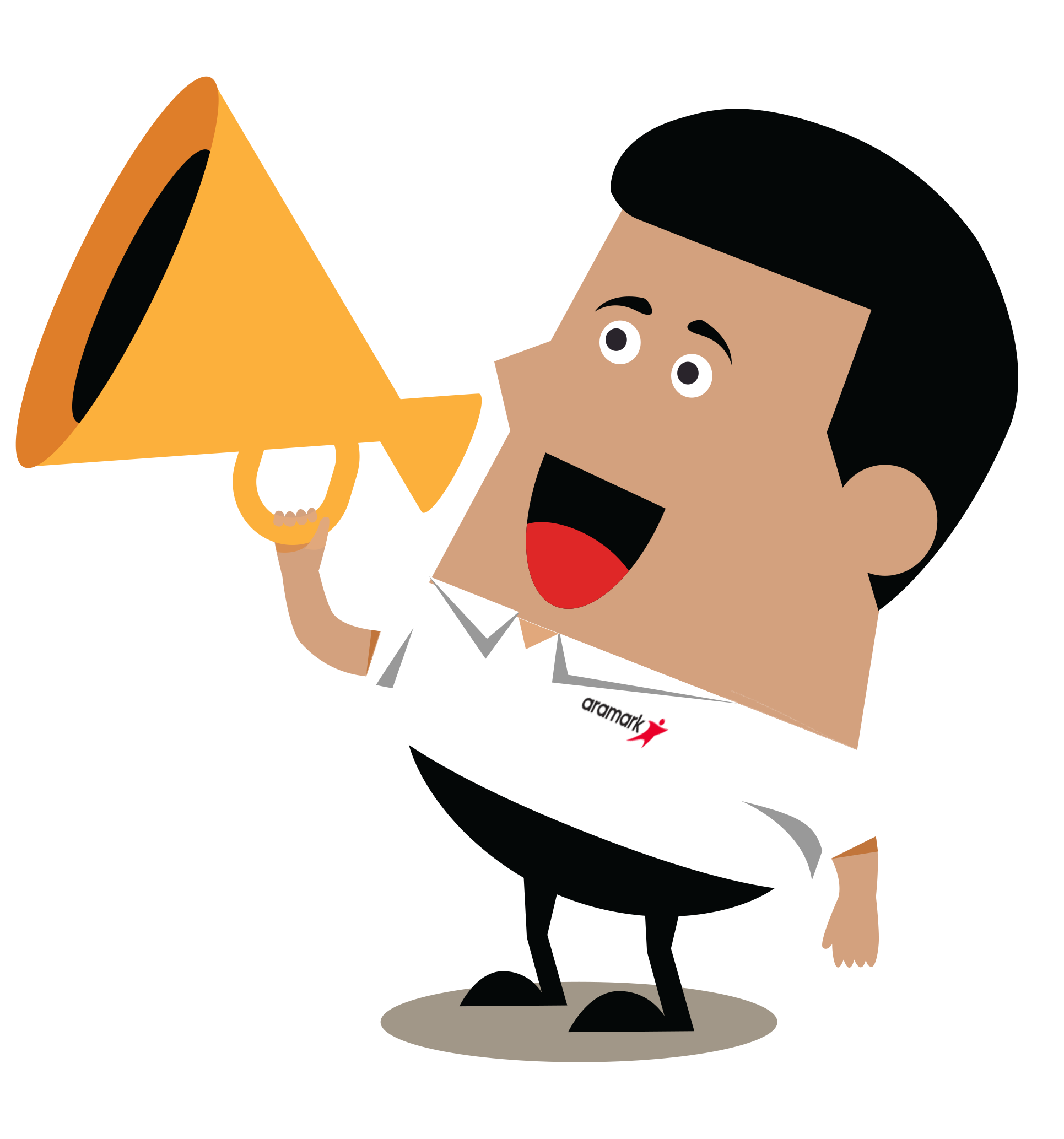 결과 공유 
및 기회요인 우선순위 선정
액션 플랜 
실행
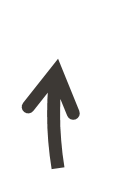 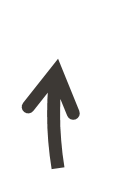 액션 플랜 
수립
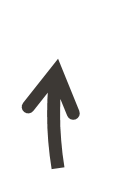 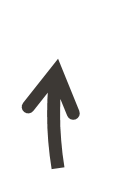 [Speaker Notes: 해야 할 일: 직원 몰입도 조사 과정 검토

참고: 
1단계: 설문조사 실시 - 자발적이며 기밀로 유지되는 설문조사에 참여 해달라고 요청합니다.
2단계: 결과 분석 및 해석 – 결과를 취합, 분석하여 직원들의 몰입도가 어느 정도인지 판단합니다.  
3단계: 결과 공유 및 개선 사항 우선순위 선정 - 조사 결과를 공유하고 기회 요인에 대한 우선순위를 지정합니다.
4단계: 액션 플랜 수립 - 기회 요인을 개선하는데 중점을 두고 액션 플랜을 수립합니다. 
5단계: 액션 플랜 실행 - 액션 플랜이 실행됩니다. 각자가 작성한 액션 플랜을 실행에 옮기는 것은 관리자의 책임입니다. 
6단계: 후속 조치 및 진행 상황 전달 - 관리자는 일 년간 실행된 진행 상황에 대해 후속조치를 하고 진행 상황을 전달할 책임이 있습니다. 필요한 경우, 액션 플랜을 수정하고 내용을 추가하는 것 역시 관리자의 책임입니다.]
직원 효율성 프레임워크
재무 성과
몰입
약속
자발적인 노력
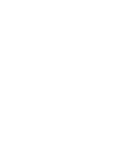 고객 만족
사업 성과
직원 효율성
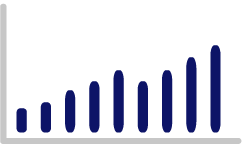 실행환경조성
적절한 업무
환경 지원
인재 영입 및 보유
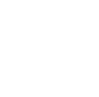 직원 성과
[Speaker Notes: 해야 할 일: 직원 효율성 프레임워크를 검토합니다.

참고:
2013년 Hay Group과 파트너 관계를 체결하여 오늘날 Hay Group의 직원 효율성 프레임워크를 활용하고 있습니다. 직원 효율성을 높이는 데에는 두 가지 중요한 요소가 필요합니다.  

직원 몰입도란,
소속된 회사에 헌신하고자 하는 의지, 
친구와 가족에게 회사를 기꺼이 추천하는 태도,
소속된 회사에 대한 자부심
소속된 회사에 오래 근무하고자 하는 의지  

이것은 '하고자 하는 마음’입니다.

직원의 자발적인 노력 즉, 자신의 업무외에 더 많은 일을 하거나 소속된 회사의 성공을 위해 많은 노력을 기꺼이 하려는 의지이기도 합니다. 그러나 몰입하는 것만으로는 충분하지 않습니다. 연구 결과에 따르면 직원 10명 중 9명은 성공을 위해 헌신하고 있다고 말했으나 자신의 능력을 최대한 발휘하고 생각하는 사람은 2/3 미만이었습니다. 아까운 잠재력이 낭비되고 있다고 볼 수 있습니다. 

여기서 빠진 부분이 바로 "실행환경조성"입니다.

직원 실행환경조성은 다음과 같이 2가지 요소의 측면에서 볼 수 있습니다.

적재적소 배치, 
능력을 최대한 발휘할 수 있는 환경

적재적소 배치란 직원의 업무 수행 능력, 보유한 기술이나 스킬, 성격, 교육 수준 등의 요소를 고려하여 가장 적합한 업무를 부여하는 것을 말합니다.

능력을 최대한 발휘할 수 있는 적절한 업무 환경을 구축하는 것은 업무를 수행하는 데 방해가 되는 요소를 없애고, 개인 생산성을 높이기 위해 매우 중요합니다. 필요한 정보나 기술 등을 손쉽게 얻을 수 있고, 업무에 대해 명확히 인지하고 있을 뿐 아니라, 많은 피드백을 통해 성장할 수 있는 환경이 조성되었을 때 직원들은 더 많은 성과를 냅니다.

이것은 '할 수 있다는 마음’입니다. 

몰입과 실행환경조성을 자전거에 비유해 본다면, 몰입은 자전거의 본체 또는 프레임이며, 실행환경조성은 바퀴입니다. 두 가지 모두 매우 중요합니다. 특히, 바퀴가 없으면 자전거는 어디로도 갈 수가 없습니다.

직원 몰입도과 실행환경조성도 두 가지를 모두 제공한다면, 몰입도에만 집중하는 것보다 비즈니스에 더 큰 성과를 가져다 줄 것입니다. 직원 몰입도와 직원 효율성을 높여 비즈니스 재무 성과, 고객 만족, 직원 성과 및 직원 보유를 향상할 수 있습니다. 

직원 몰입에는 다음과 같은 영역이 있습니다.
분명하고 확실한 방향성 제시
리더에 대한 신뢰
품질 및 고객 중심
존중 및 인정
개발 기회
다양성 및 포용력

직원 실행환경조성도에는 다음과 같은 영역이 있습니다.
성과관리
권한 및 권한 위임
자원
교육 훈련
협업(업무 협조)
업무, 구조 및 과정]
결과의 이해
설문조사 질문에는 '매우 좋음/매우 동의함' 에서 '매우 나쁨 
/매우 동의하지 않음' 까지의 5점 척도가 사용되었습니다.
좋음/ 
동의함
매우 좋음/
매우 동의함
나쁨/동의하지 않음
매우 나쁨/매우 동의하지 않음
평균/중립
4
5
3
2
1
부정적
긍정적
중립
[Speaker Notes: 해야 할 일: 설문조사 결과를 이해하는 방법에 관해 설명합니다.

참고: 
설문조사 질문에는 ‘매우 좋음/매우 동의함’에서 ‘매우 나쁨/매우 동의하지 않음’까지의 5점 척도가 사용되었습니다.

‘긍정적’ 퍼센트(초록색 음영)는 ‘매우 동의함/매우 좋음[5 또는 4로 대답한 %]’의 비율을 나타냅니다.
‘중립’ 퍼센트(노랑색 음영)는 ‘평균/중립 또는 동의하지 않음[3으로  대답한 %]’의 비율을 나타냅니다.
‘부정적’ 퍼센트(빨강색 음영)는 ‘나쁨/동의하지 않음/매우 나쁨/매우 동의하지 않음[2 또는 1로 대답한 %]’의 비율을 나타냅니다.

주요강점과 기회 요인은 ‘긍정적’ 및 ‘부정적’ 비율을 기준으로 결정 되었습니다.]
관리자
[Speaker Notes: 해야 할 일: 
관리자의 “We Heard You” 세션의 경우, 액션 플랜의 초안을 작성하기전에 몰입도결과에 대해 검토하고 토론할 시간을 갖습니다. 
피드백, 질문 및 고려사항에 대해 질문합니다.
모든 참여자에게 관리자 액션 플랜 워크시트 사본을 나눠줍니다.]
액션 플랜
[Speaker Notes: 알림: 몰입도 조사 결과에 대해 토론하고 액션 플랜을 수립할 때 액션 플랜 리소스 라이브러리를 활용합니다.(직원 몰입도 웹사이트에서 확인 가능).]
부록
조사 영역 및 질문
참고: 항목 텍스트 뒤에 별표 표시(*)가 붙은 질문은 온라인 설문 조사 대상 직원들에게만 질문하였습니다.
조사 영역 및 질문
참고: 항목 텍스트 뒤에 별표 표시(*)가 붙은 질문은 온라인 설문 조사 대상 직원들에게만 질문하였습니다.